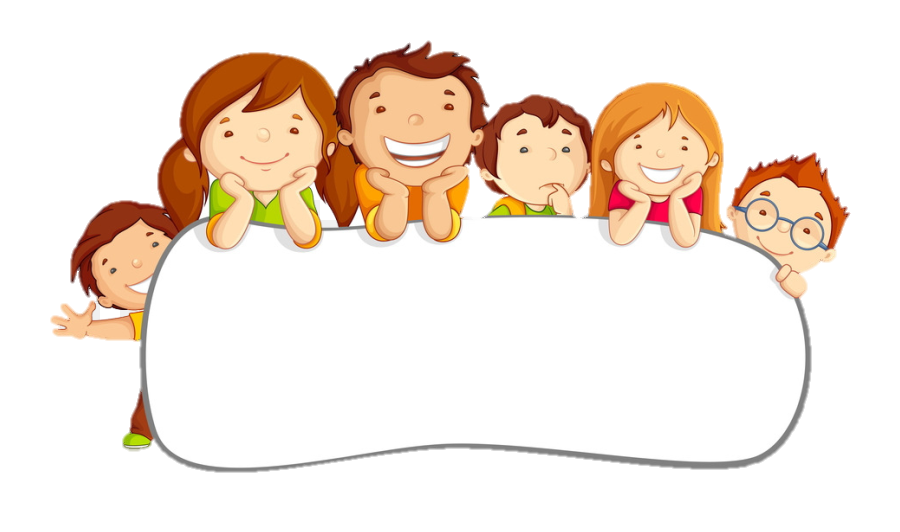 Ai là nhà thông thái?
- Hoạt động cá nhân.
- Có 5 câu hỏi, GV lần lượt đọc 5 câu hỏi.
- HS lắng nghe ghi đáp án của mình vào giấy note
- Sau khi hết 5 câu hỏi thì HS đối chiếu kết quả chấm chéo.
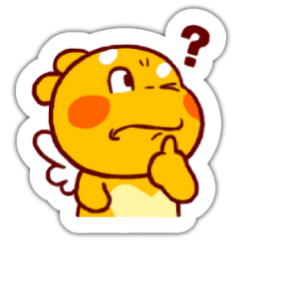 Ai là nhà thông thái?
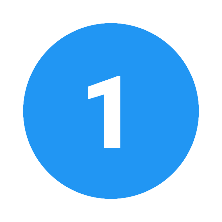 TRUNG QUỐC
Quốc gia nào có số dân đông nhất thế giới?
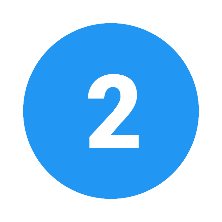 Phần lớn người dân châu Á thuộc chủng tộc
MÔN-GÔ-LÔ-ÍT
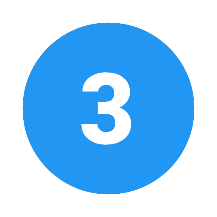 NHẬT BẢN
Quốc gia có tỉ lệ dân số già cao nhất thế giới là
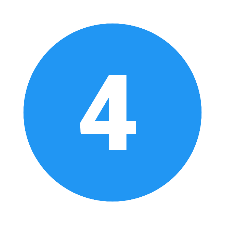 Tỉ lệ dân số theo giới của các nước châu Á là
NAM  CAO HƠN NỮ
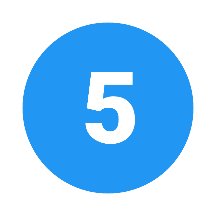 TP. HỒ CHÍ MINH
Thành phố có số dân đông nhất ở nước ta là
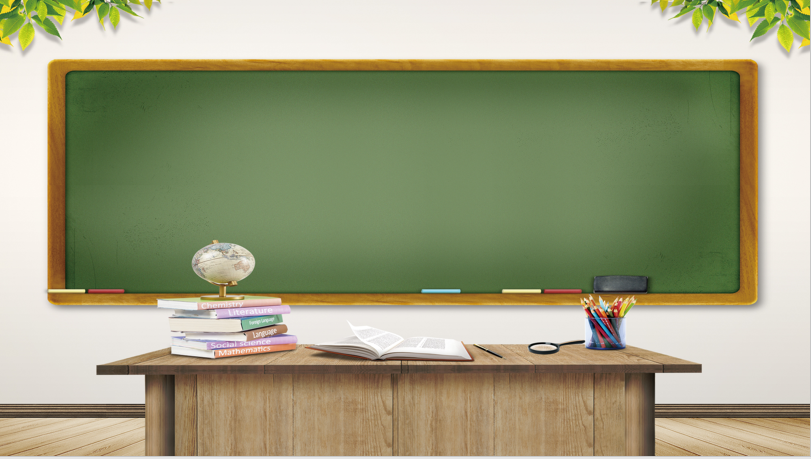 Bài 6. ĐẶC ĐIỂM DÂN CƯ, 
XÃ HỘI CHÂU Á (tiết 2)
Bài 6. ĐẶC ĐIỂM DÂN CƯ, XÃ HỘI CHÂU Á (tiết 2)
1. Đặc điểm dân cư
b. Phân bố dân cư
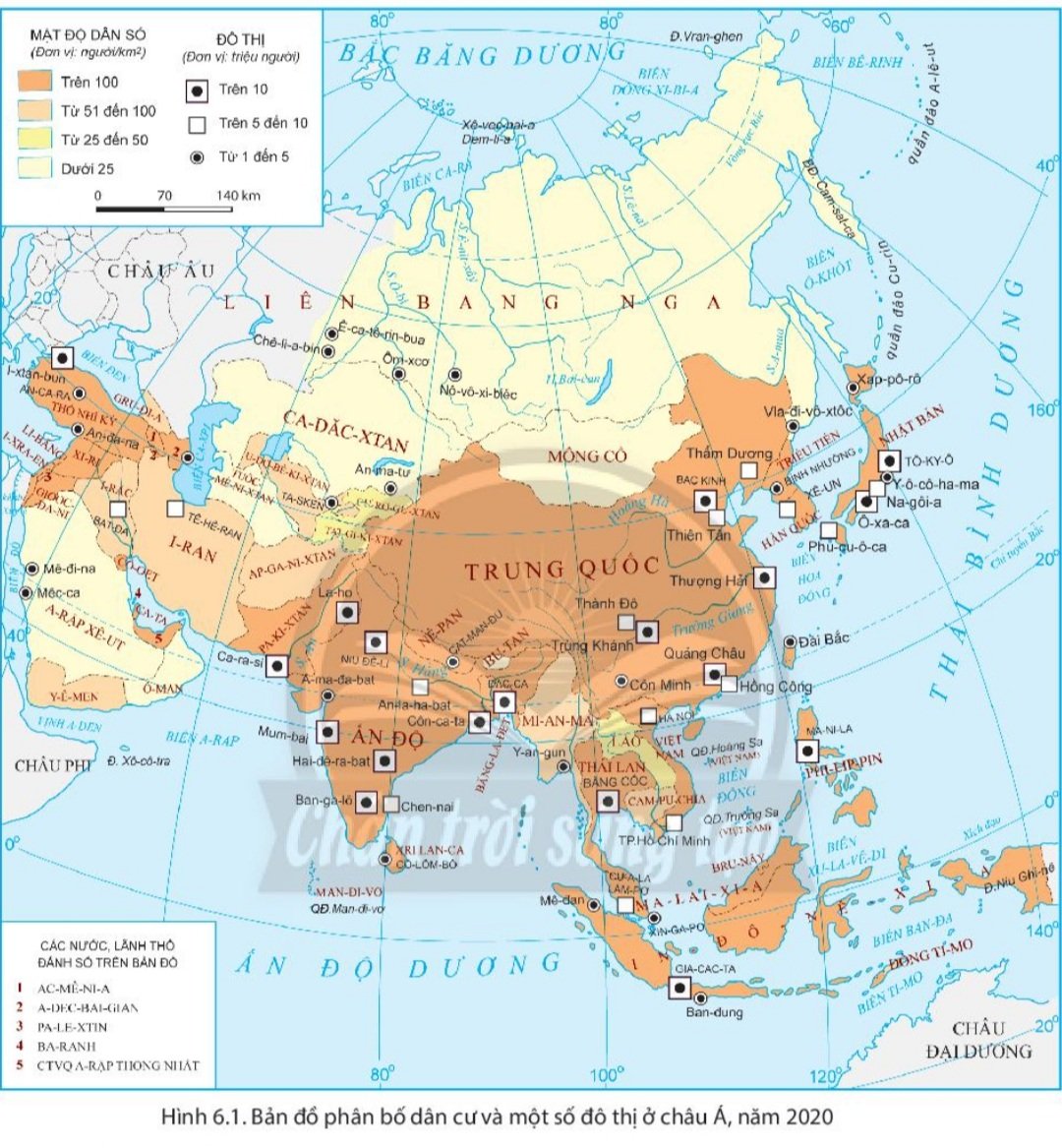 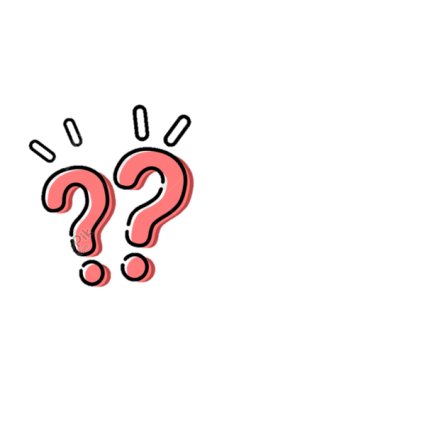 *Quan sát H.6.1, nhận xét về mật độ dân số ở châu Á.
H.6.1. Bản đồ phân bố dân cư và 
một số đô thị lớn ở châu Á, năm 2020
THẢO LUẬN NHÓM
Yêu cầu: Khai thác thông tin mục 1.b, H.6.1 SGK: tìm hiểu sự phân bố dân cư châu Á.
Nhóm 3: Từ 51 - 100 người/km2
Nhóm 1: Dưới 25 người/km2
Nhóm 4: Trên 100 người/km2
Nhóm 2: Từ 25 - 50 người/km2
Bài 6. ĐẶC ĐIỂM DÂN CƯ, XÃ HỘI CHÂU Á (tiết 2)
1. Đặc điểm dân cư
b. Phân bố dân cư
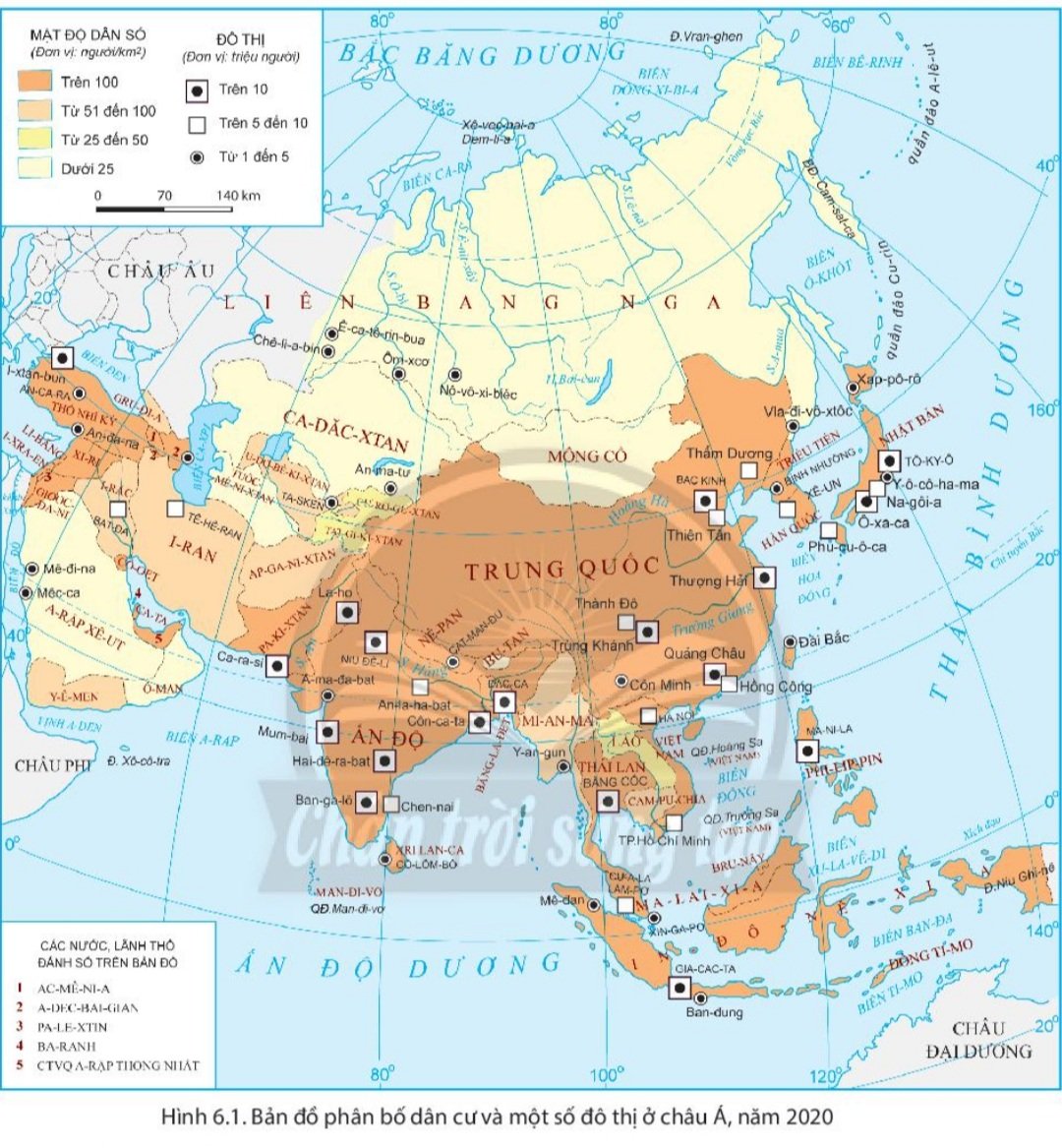 H.6.1. Bản đồ phân bố dân cư và 
một số đô thị lớn ở châu Á, năm 2020
Bài 6. ĐẶC ĐIỂM DÂN CƯ, XÃ HỘI CHÂU Á (tiết 2)
1. Đặc điểm dân cư
b. Phân bố dân cư
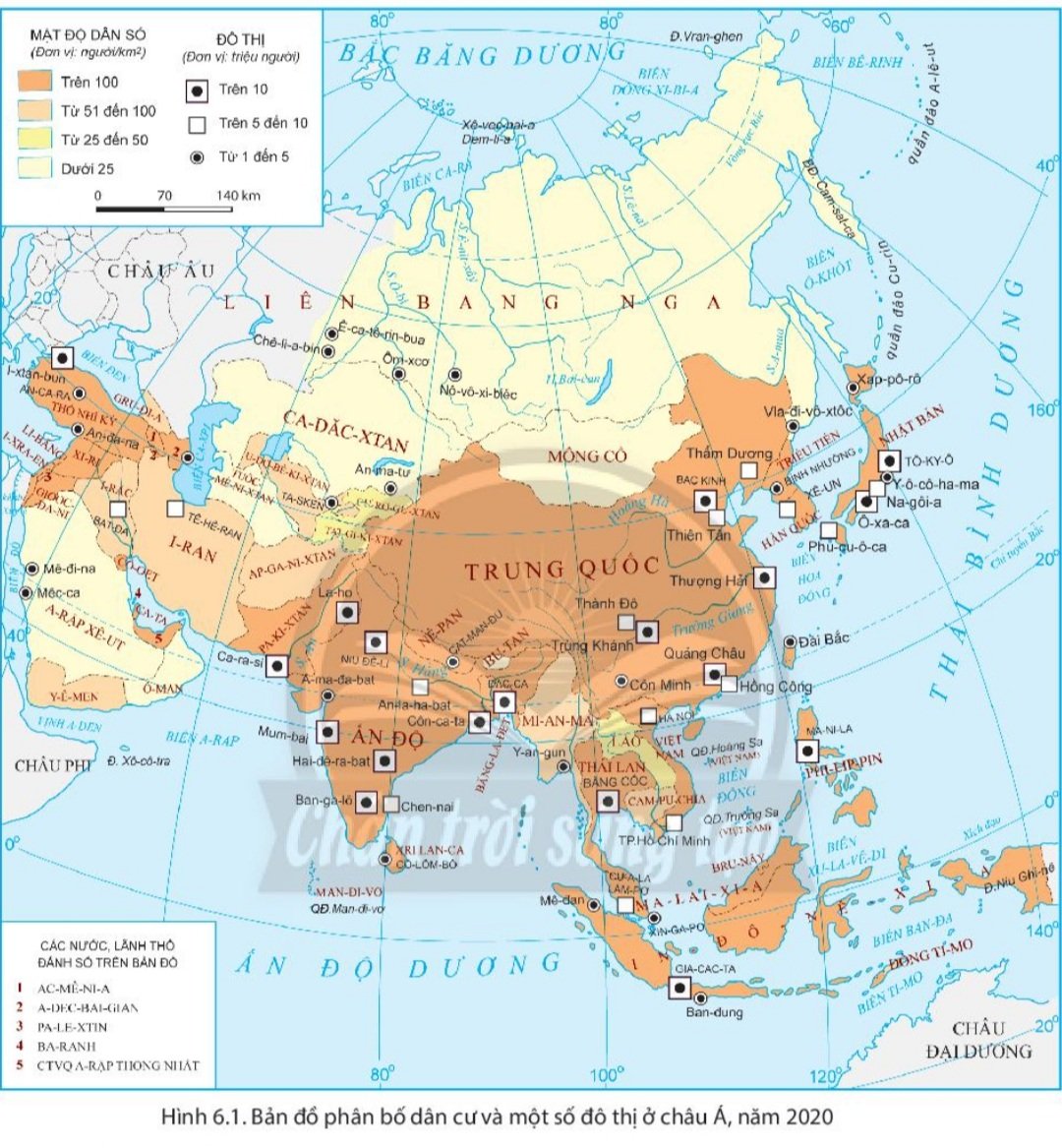 H.6.1. Bản đồ phân bố dân cư và 
một số đô thị lớn ở châu Á, năm 2020
Bài 6. ĐẶC ĐIỂM DÂN CƯ, XÃ HỘI CHÂU Á (tiết 2)
1. Đặc điểm dân cư
b. Phân bố dân cư
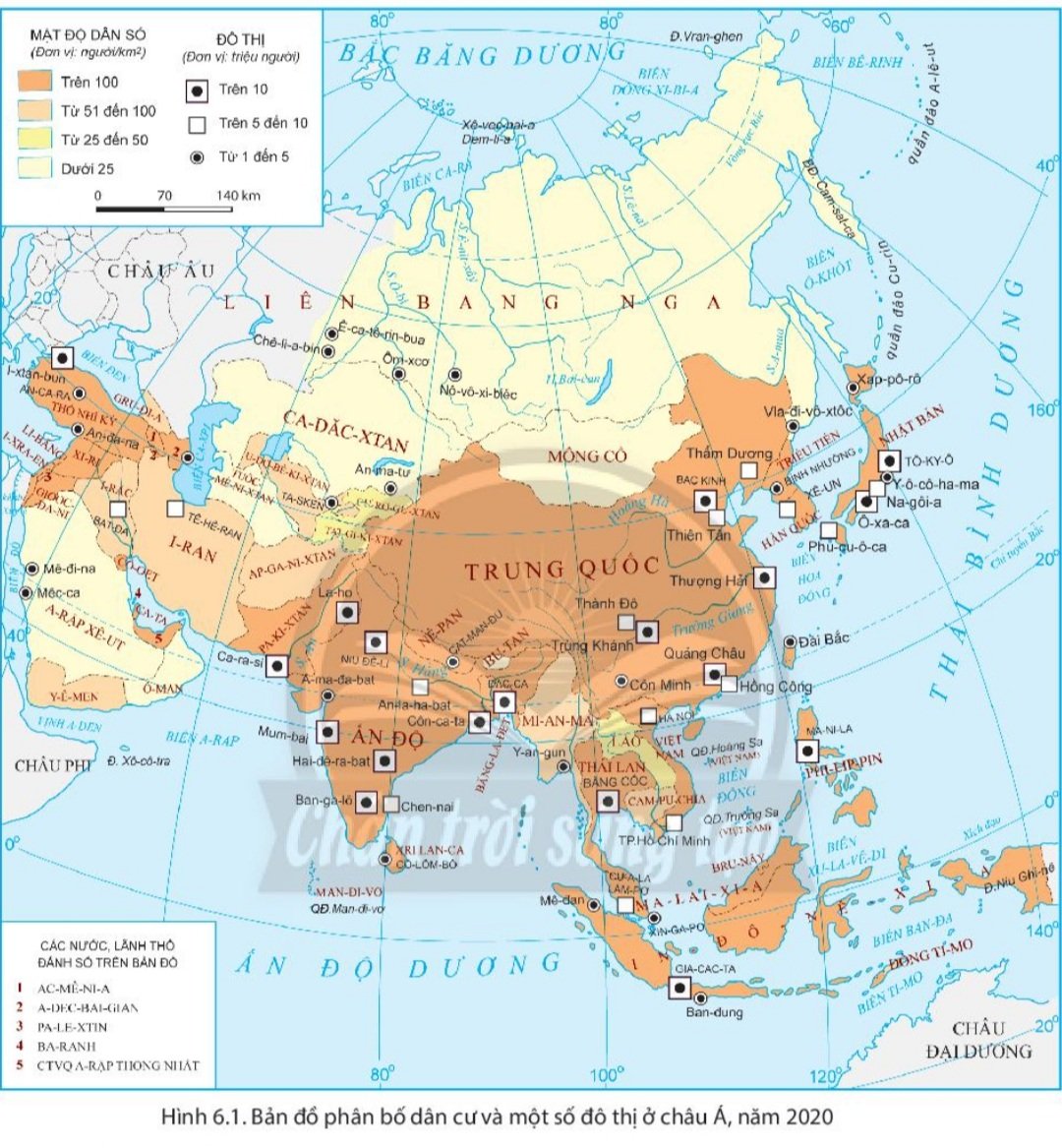 H.6.1. Bản đồ phân bố dân cư và 
một số đô thị lớn ở châu Á, năm 2020
Bài 6. ĐẶC ĐIỂM DÂN CƯ, XÃ HỘI CHÂU Á (tiết 2)
1. Đặc điểm dân cư
b. Phân bố dân cư
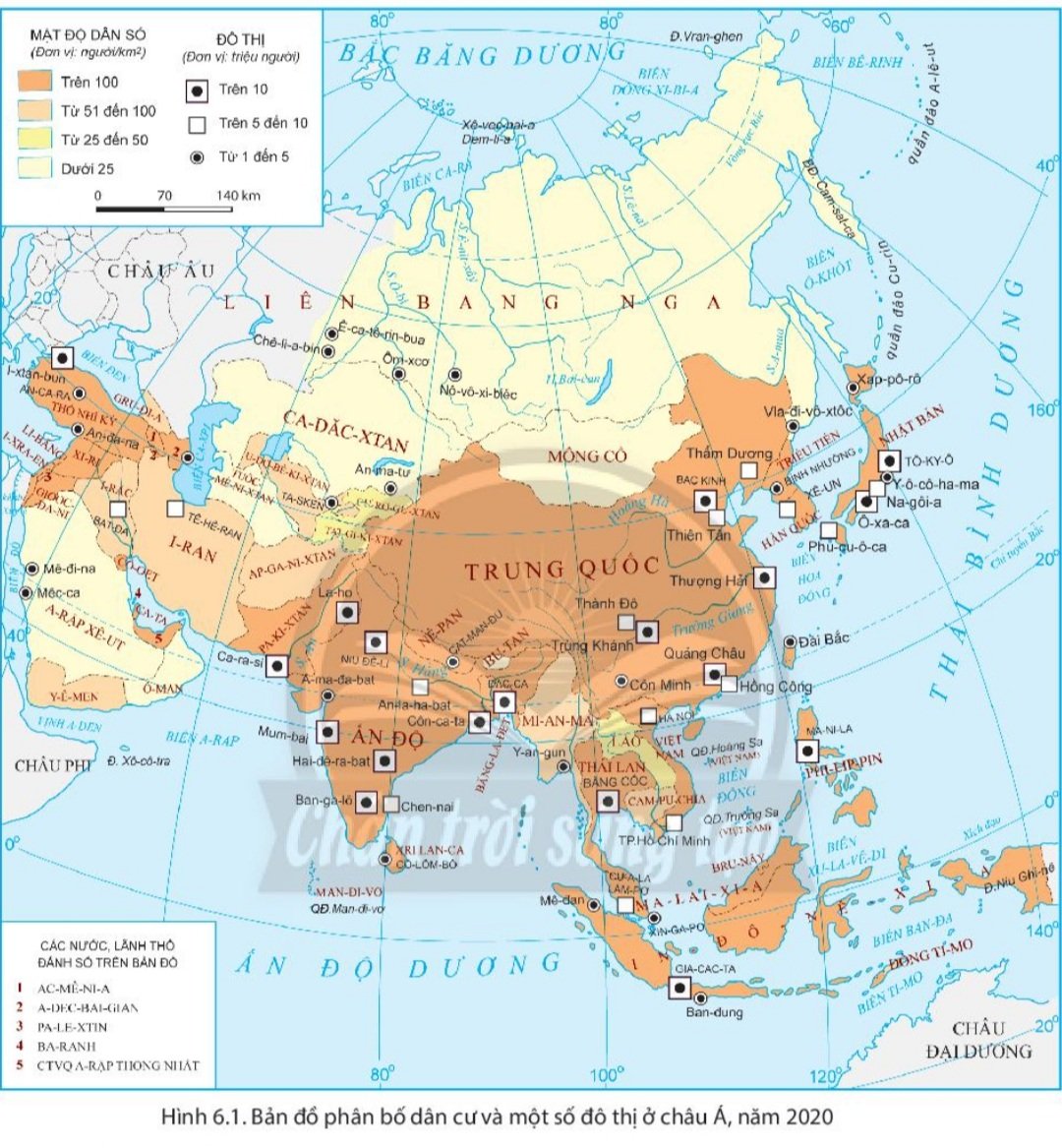 H.6.1. Bản đồ phân bố dân cư và 
một số đô thị lớn ở châu Á, năm 2020
Bài 6. ĐẶC ĐIỂM DÂN CƯ, XÃ HỘI CHÂU Á (tiết 2)
1. Đặc điểm dân cư
b. Phân bố dân cư
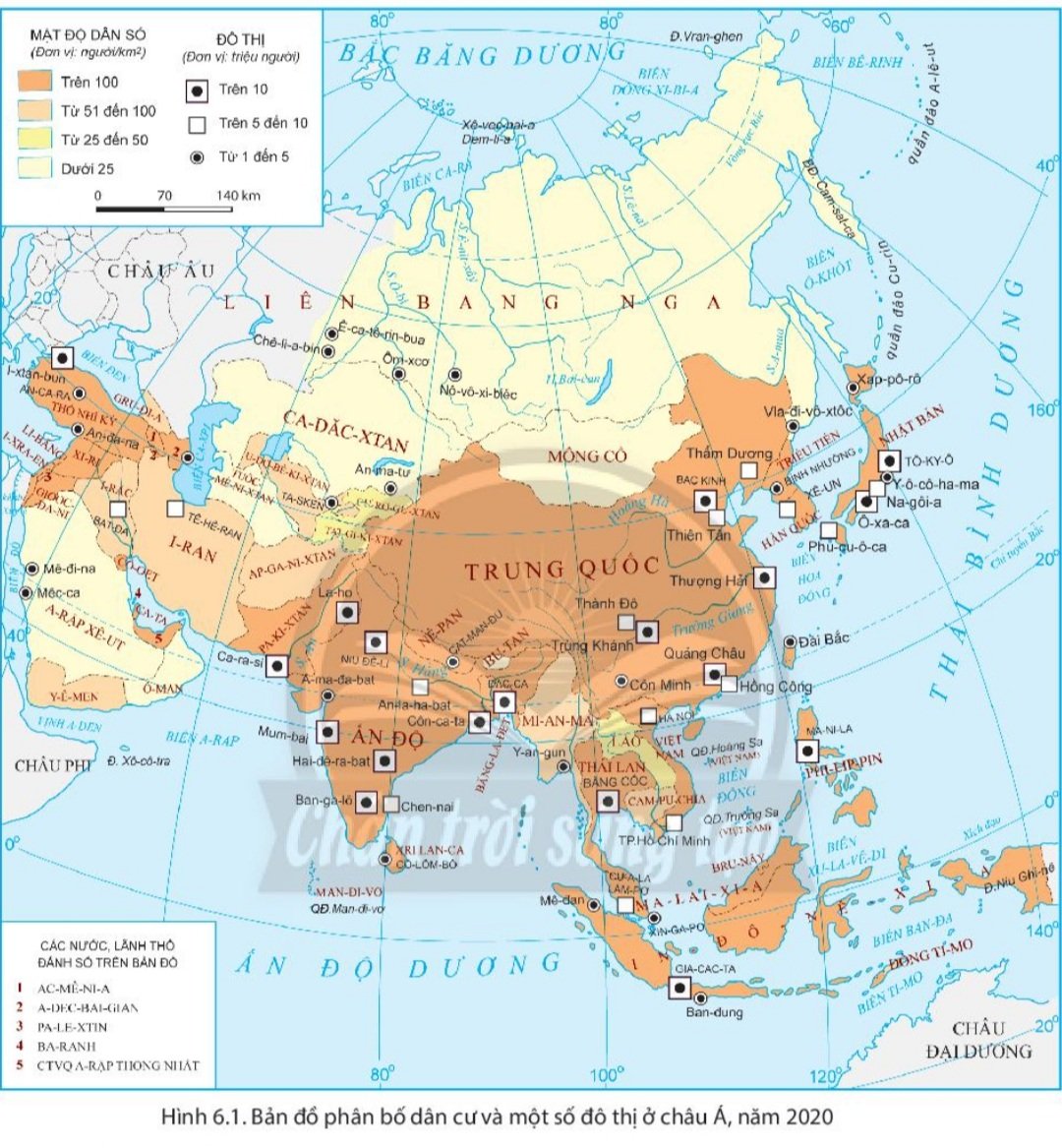 - Mật độ dân số cao: 150 người/km2 (2020) nhưng phân bố không đều.
- Đông dân: Đông Nam Á, Nam Á, phía đông của Đông Á...
- Thưa dân: Bắc Á, Trung Á, Tây Á...
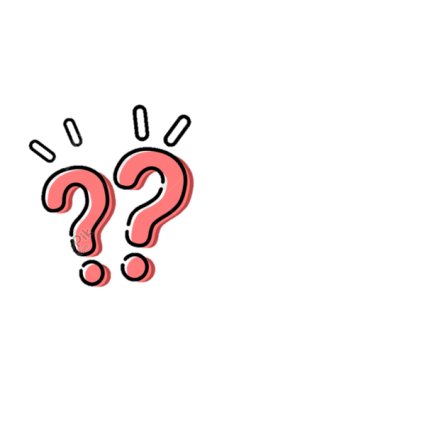 Nhận xét đặc điểm phân bố dân cư châu Á. Nguyên nhân của sự phân bố dân cư không đều.
H.6.1. Bản đồ phân bố dân cư và 
một số đô thị lớn ở châu Á, năm 2020
Bài 6. ĐẶC ĐIỂM DÂN CƯ, XÃ HỘI CHÂU Á (tiết 2)
1. Đặc điểm dân cư
b. Phân bố dân cư
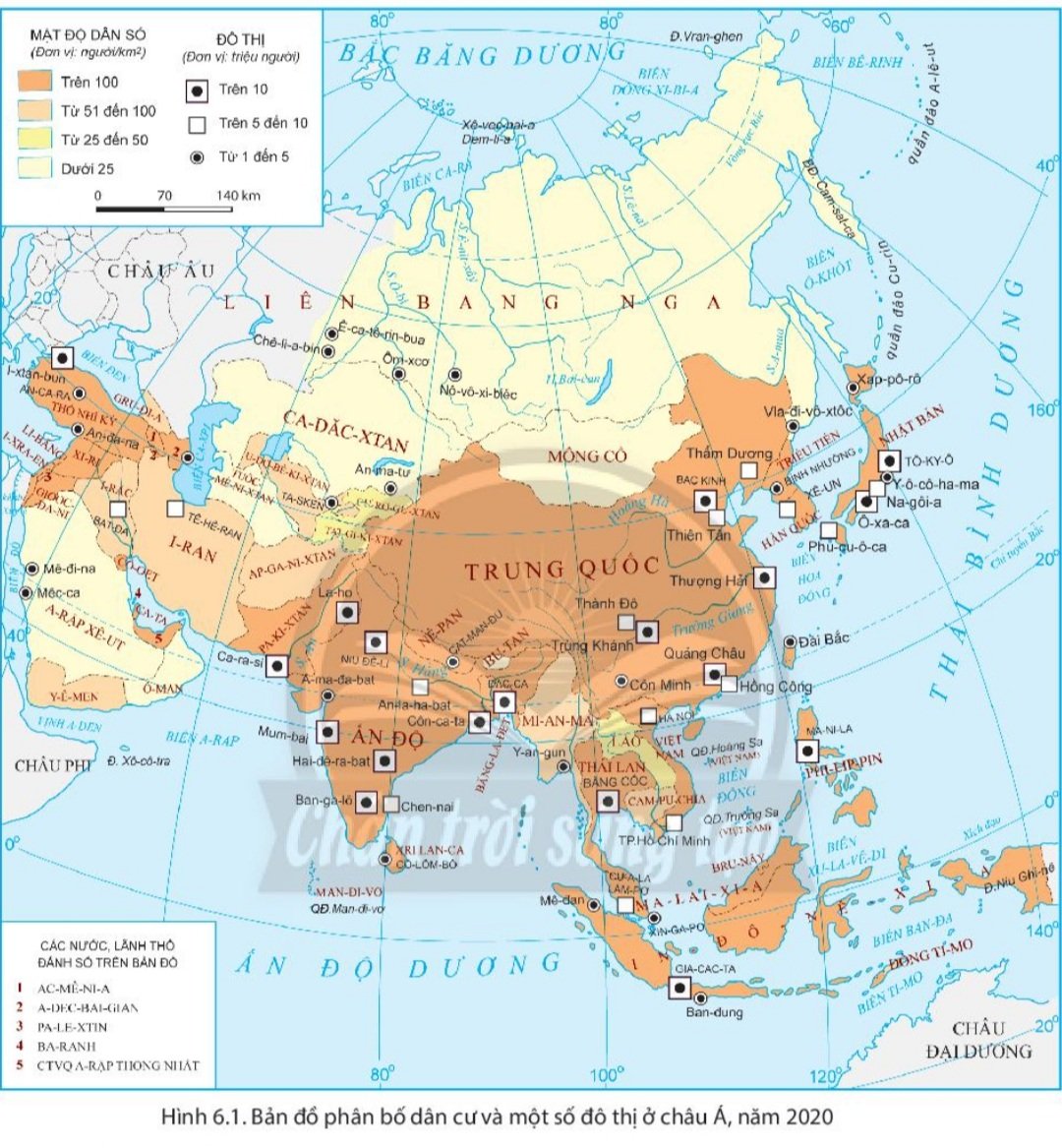 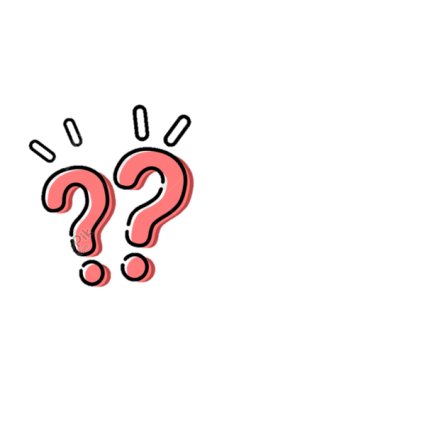 Ở Việt Nam, những khu vực nào dân cư thường tập trung đông đúc, thưa thớt? Vì sao?
H.6.1. Bản đồ phân bố dân cư và 
một số đô thị lớn ở châu Á, năm 2020
Bài 6. ĐẶC ĐIỂM DÂN CƯ, XÃ HỘI CHÂU Á (tiết 2)
1. Đặc điểm dân cư
c. Các đô thị lớn
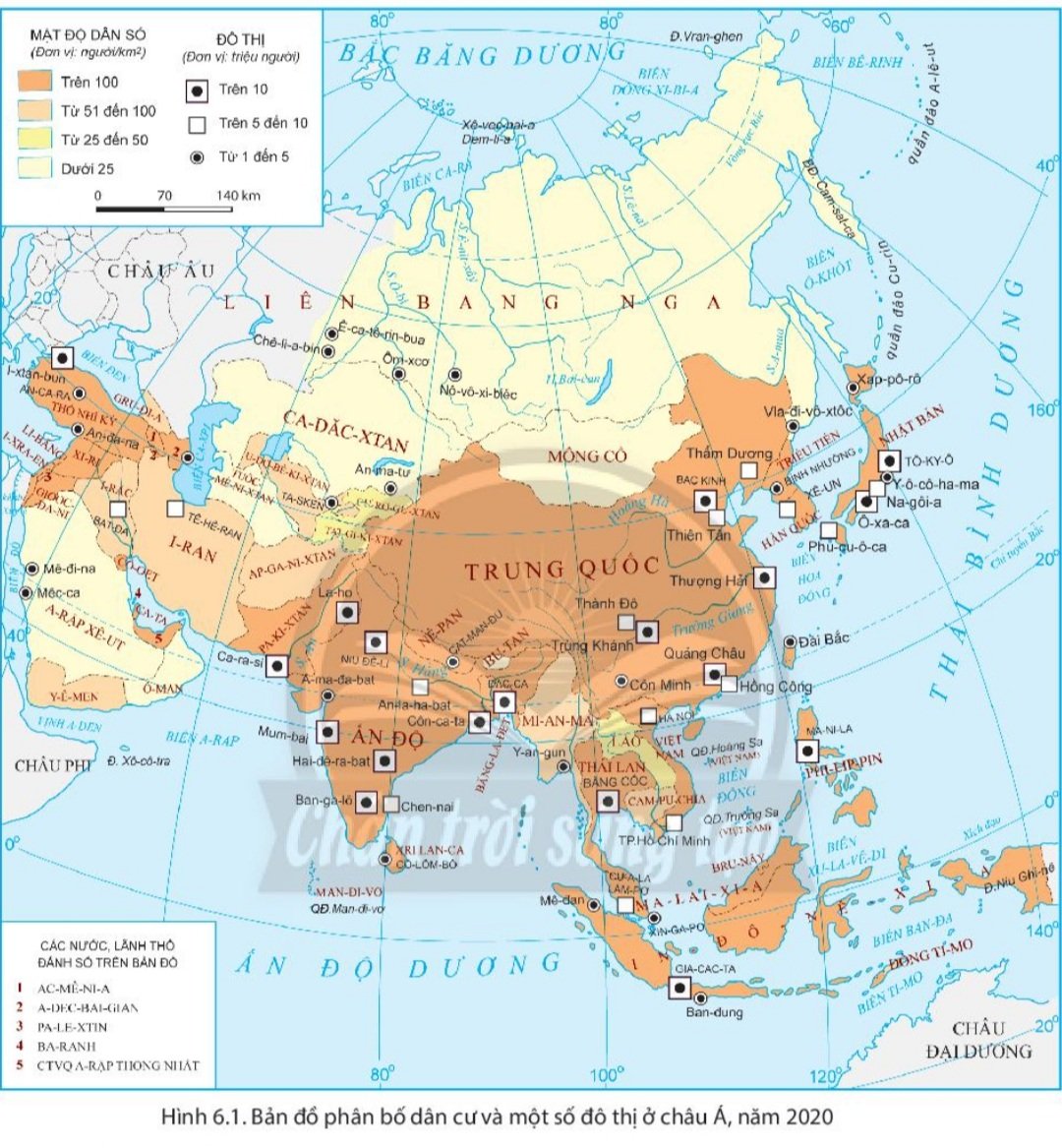 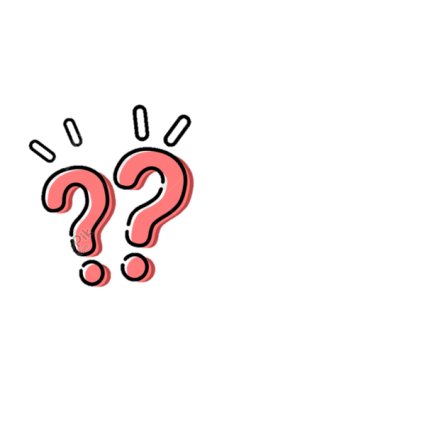 Đọc tên, tìm vị trí các đô thị từ 10 triệu người trở lên.
H.6.1. Bản đồ phân bố dân cư và 
một số đô thị lớn ở châu Á, năm 2020
Bài 6. ĐẶC ĐIỂM DÂN CƯ, XÃ HỘI CHÂU Á (tiết 2)
1. Đặc điểm dân cư
c. Các đô thị lớn
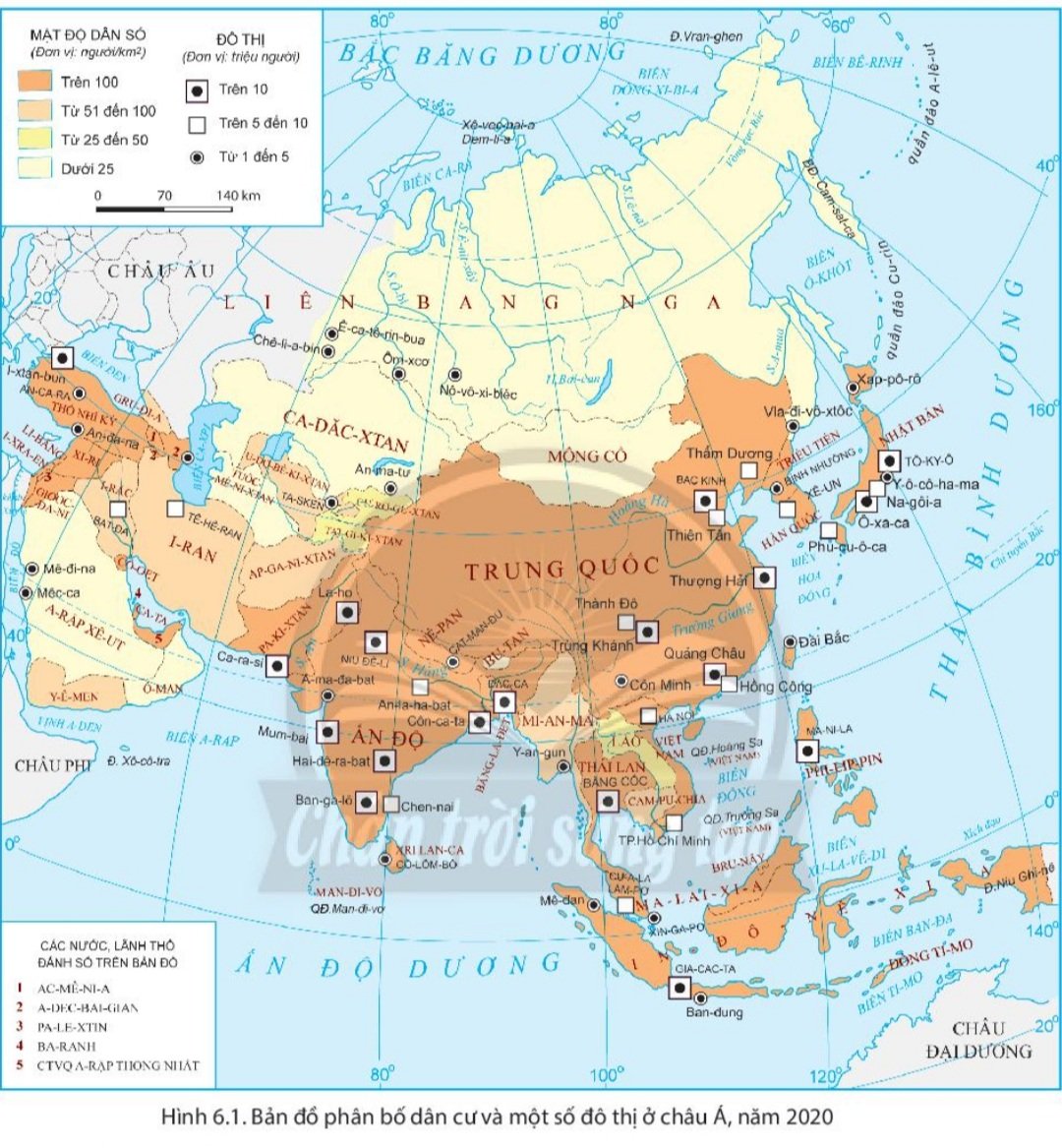 - Châu Á đứng đầu thế giới về số lượng các đô thị có qui mô dân số lớn.
H.6.1. Bản đồ phân bố dân cư và 
một số đô thị lớn ở châu Á, năm 2020
Bài 6. ĐẶC ĐIỂM DÂN CƯ, XÃ HỘI CHÂU Á (tiết 2)
1. Đặc điểm dân cư
c. Các đô thị lớn
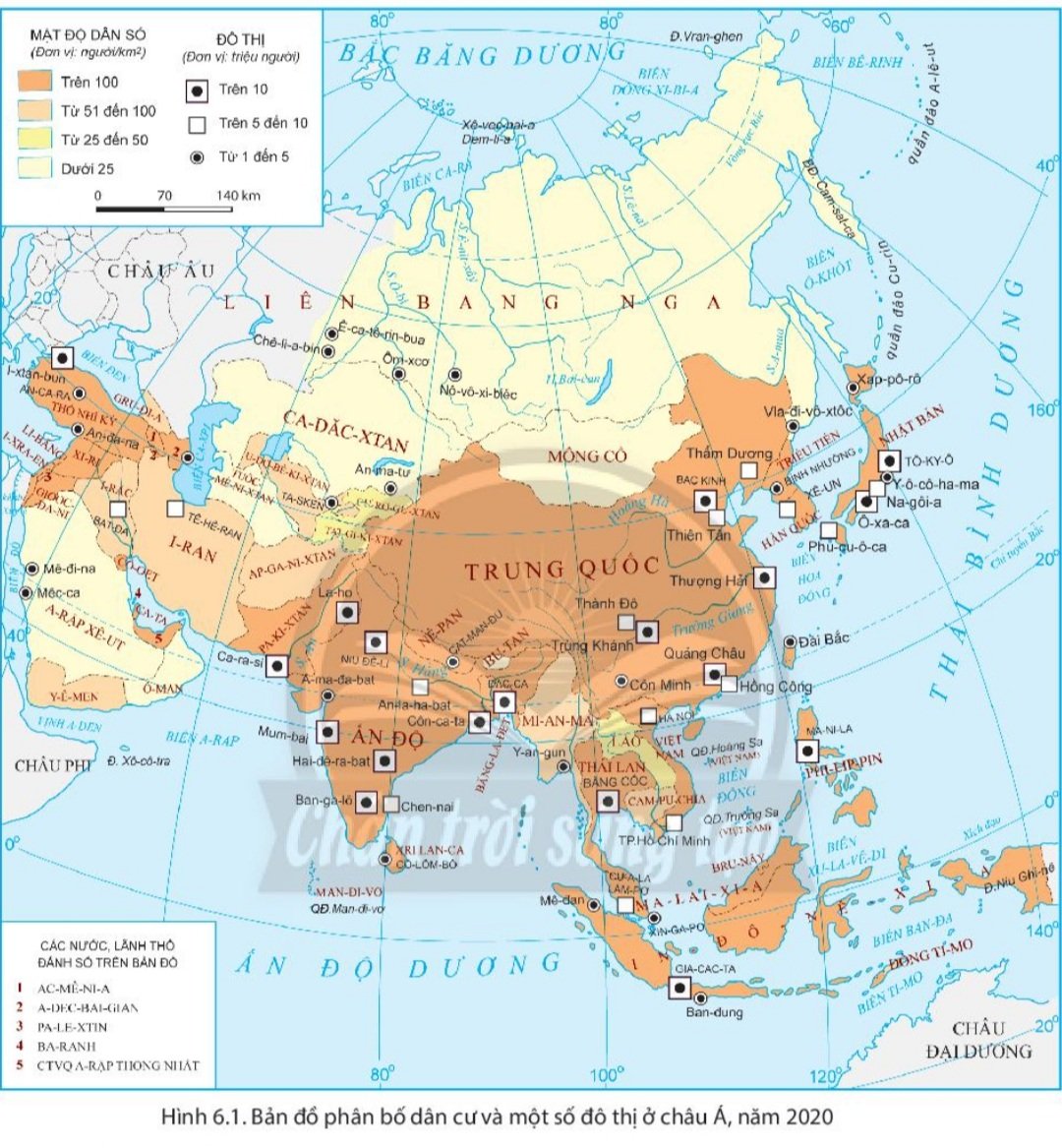 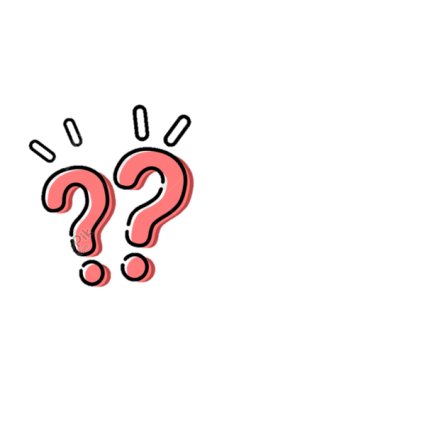 Các đô thị lớn ở châu Á thường tập trung ở đâu? Vì sao?
H.6.1. Bản đồ phân bố dân cư và 
một số đô thị lớn ở châu Á, năm 2020
Bài 6. ĐẶC ĐIỂM DÂN CƯ, XÃ HỘI CHÂU Á (tiết 2)
1. Đặc điểm dân cư
c. Các đô thị lớn
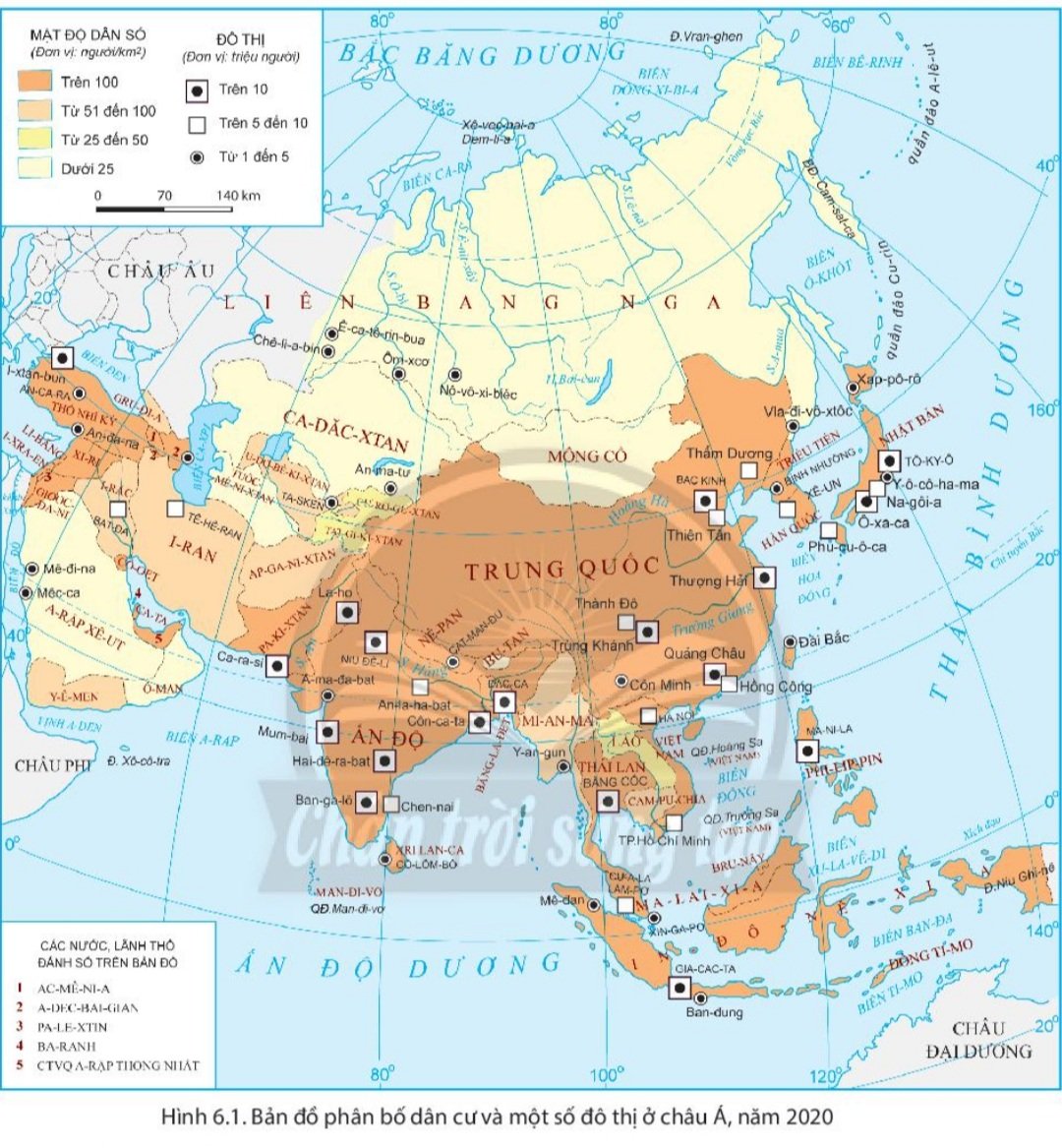 - Các đô thị tập trung ở ven biển, thuận lợi cho đời sống và sản xuất.
H.6.1. Bản đồ phân bố dân cư và 
một số đô thị lớn ở châu Á, năm 2020
Bài 6. ĐẶC ĐIỂM DÂN CƯ, XÃ HỘI CHÂU Á (tiết 2)
1. Đặc điểm dân cư
c. Các đô thị lớn
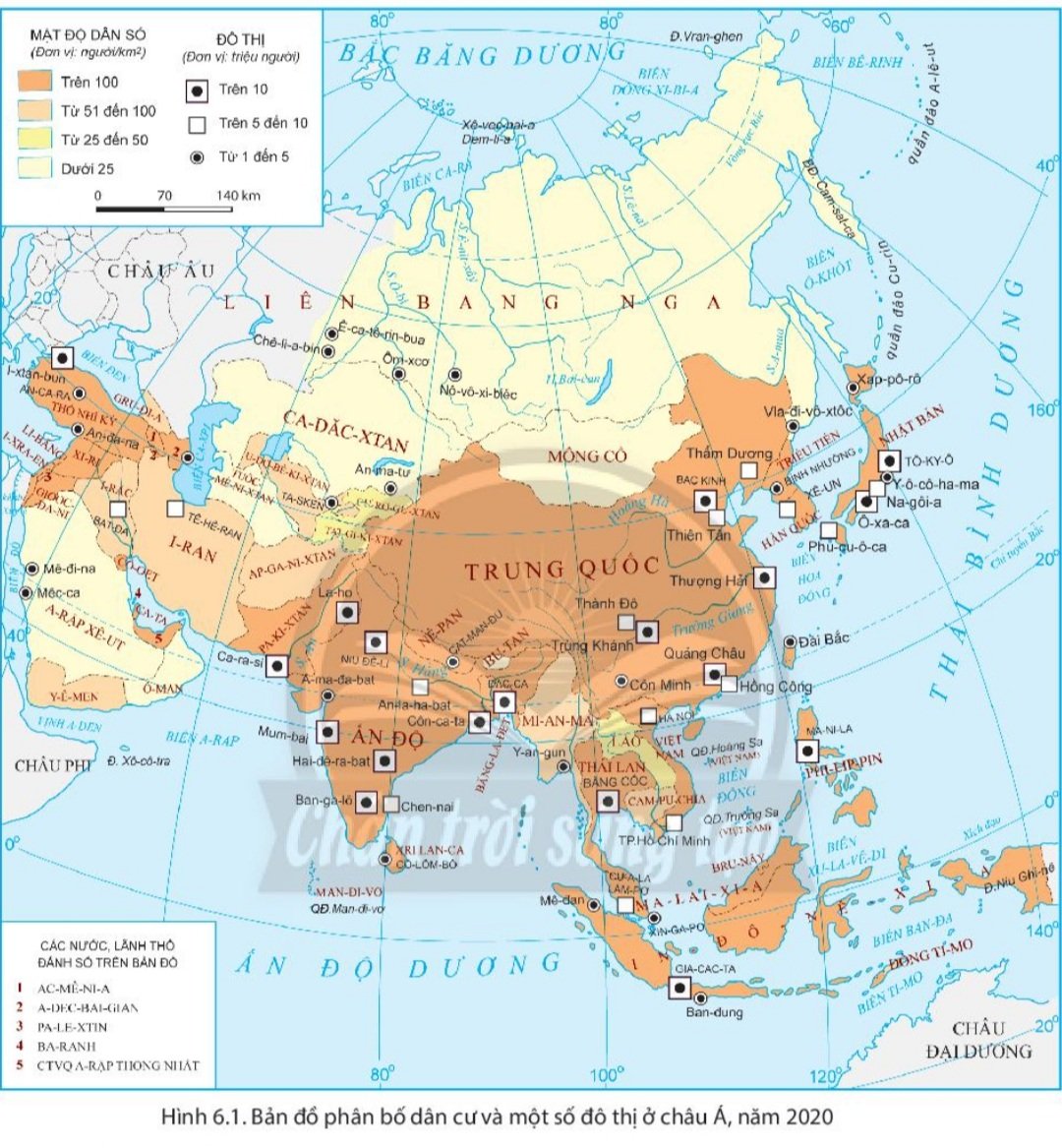 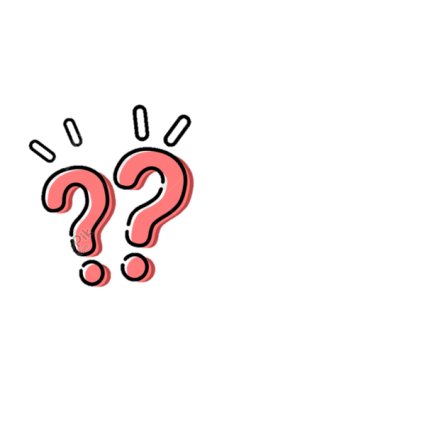 Tỉ lệ dân số thành thị ở châu Á là bao nhiêu? So sánh với thế giới.
H.6.1. Bản đồ phân bố dân cư và 
một số đô thị lớn ở châu Á, năm 2020
Bài 6. ĐẶC ĐIỂM DÂN CƯ, XÃ HỘI CHÂU Á (tiết 2)
1. Đặc điểm dân cư
c. Các đô thị lớn
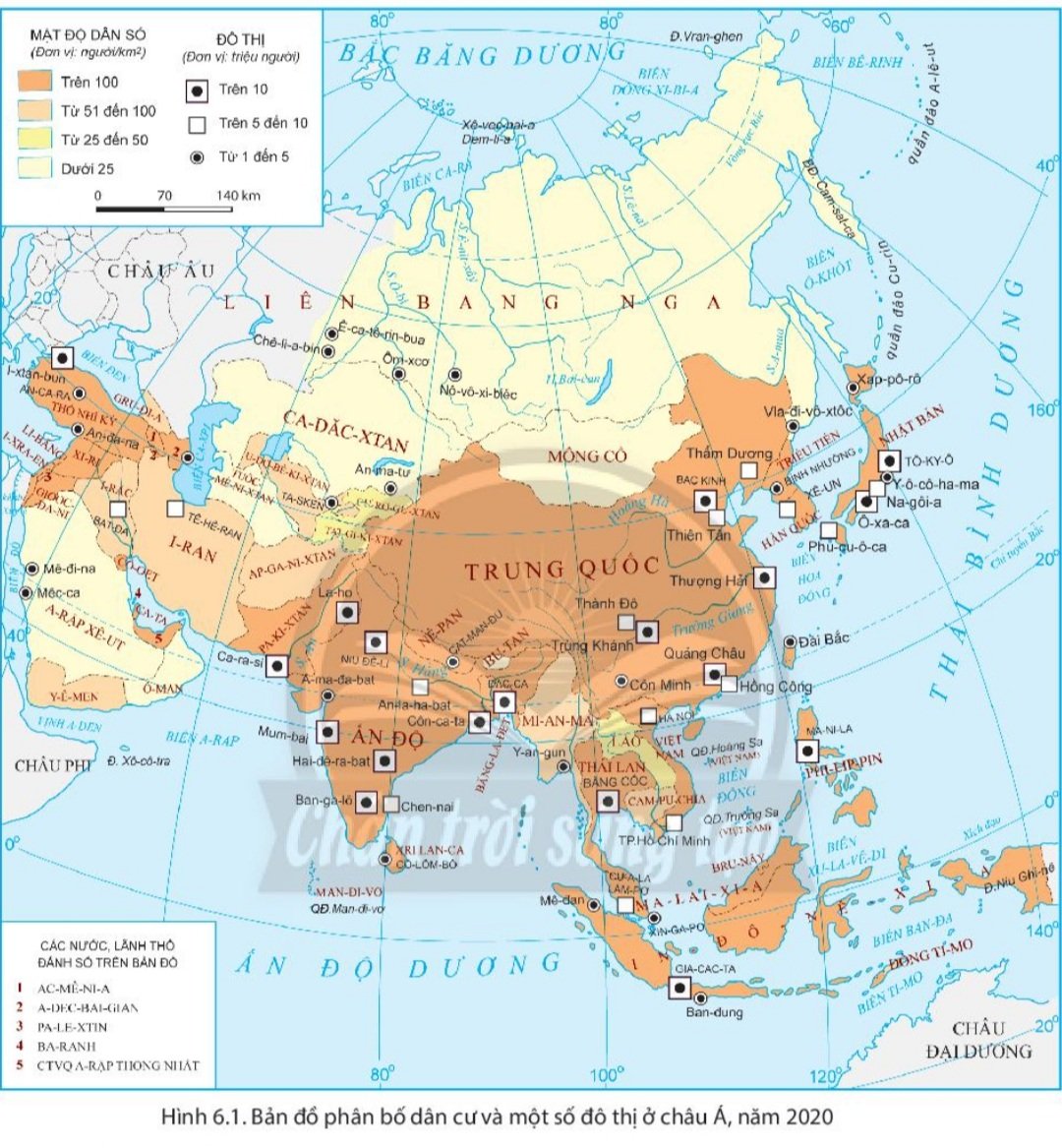 - Tỉ lệ dân thành thị: 50,9% (2020) và có xu hướng tăng nhanh.
H.6.1. Bản đồ phân bố dân cư và 
một số đô thị lớn ở châu Á, năm 2020
Bài 6. ĐẶC ĐIỂM DÂN CƯ, XÃ HỘI CHÂU Á (tiết 2)
1. Đặc điểm dân cư
c. Các đô thị lớn
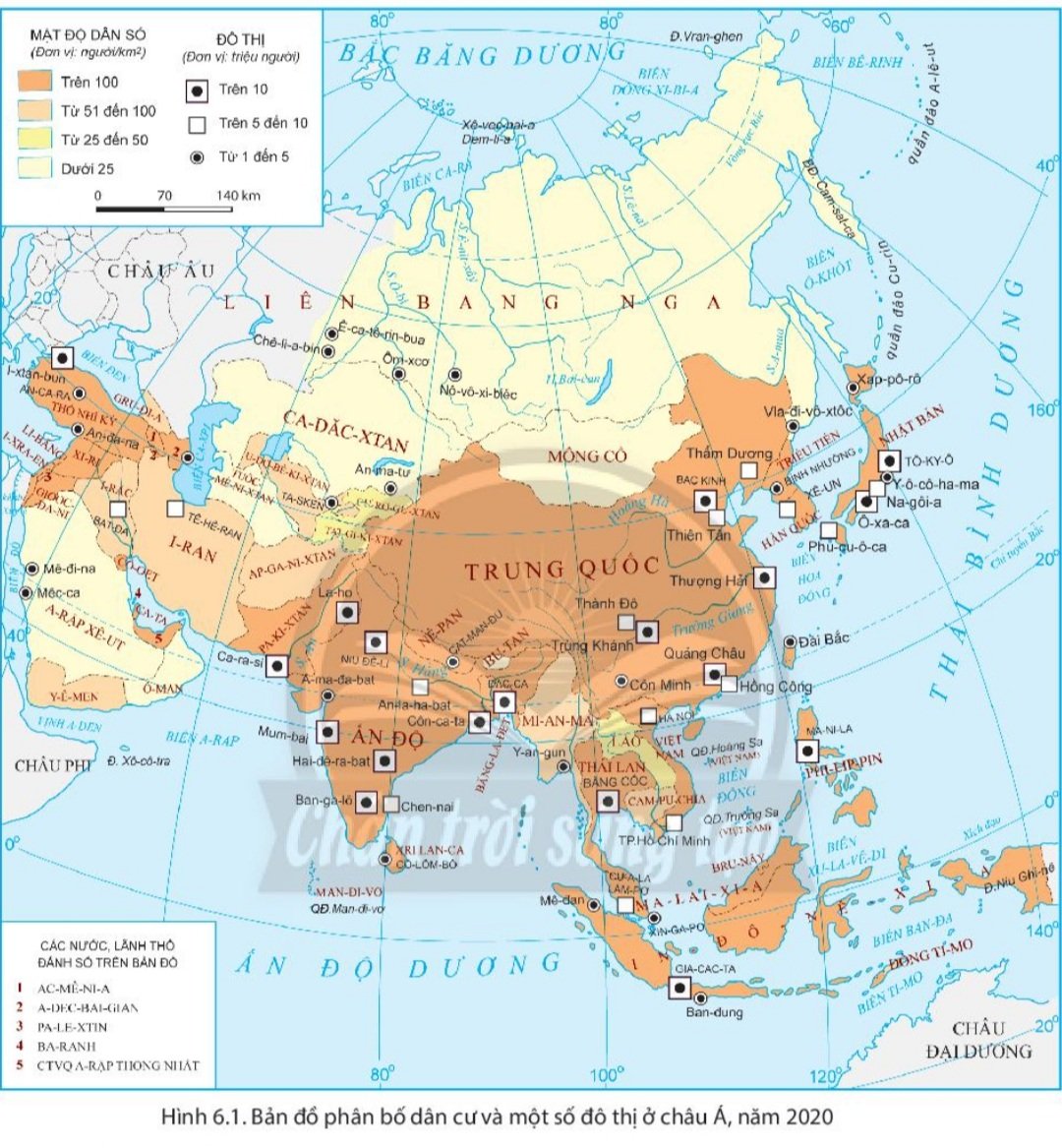 - Một số đô thị lớn ở châu Á:
Tô-ky-ô,
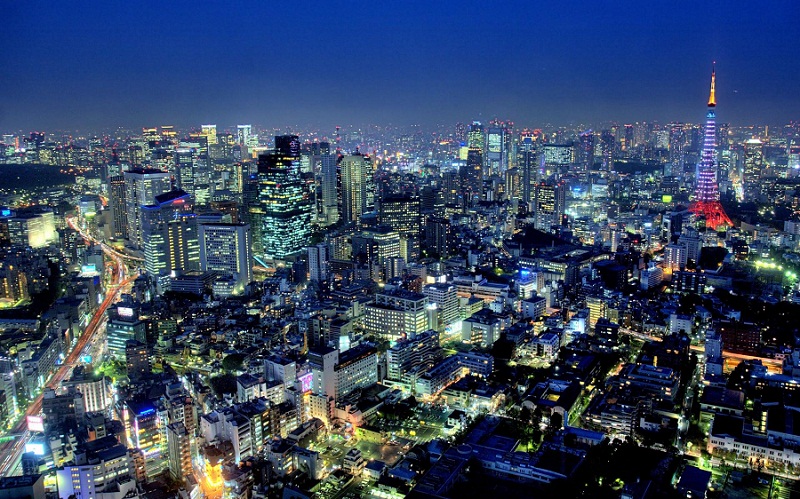 H.6.1. Bản đồ phân bố dân cư và 
một số đô thị lớn ở châu Á, năm 2020
Thành phố Tô-ky-ô (Nhật Bản)
Bài 6. ĐẶC ĐIỂM DÂN CƯ, XÃ HỘI CHÂU Á (tiết 2)
1. Đặc điểm dân cư
c. Các đô thị lớn
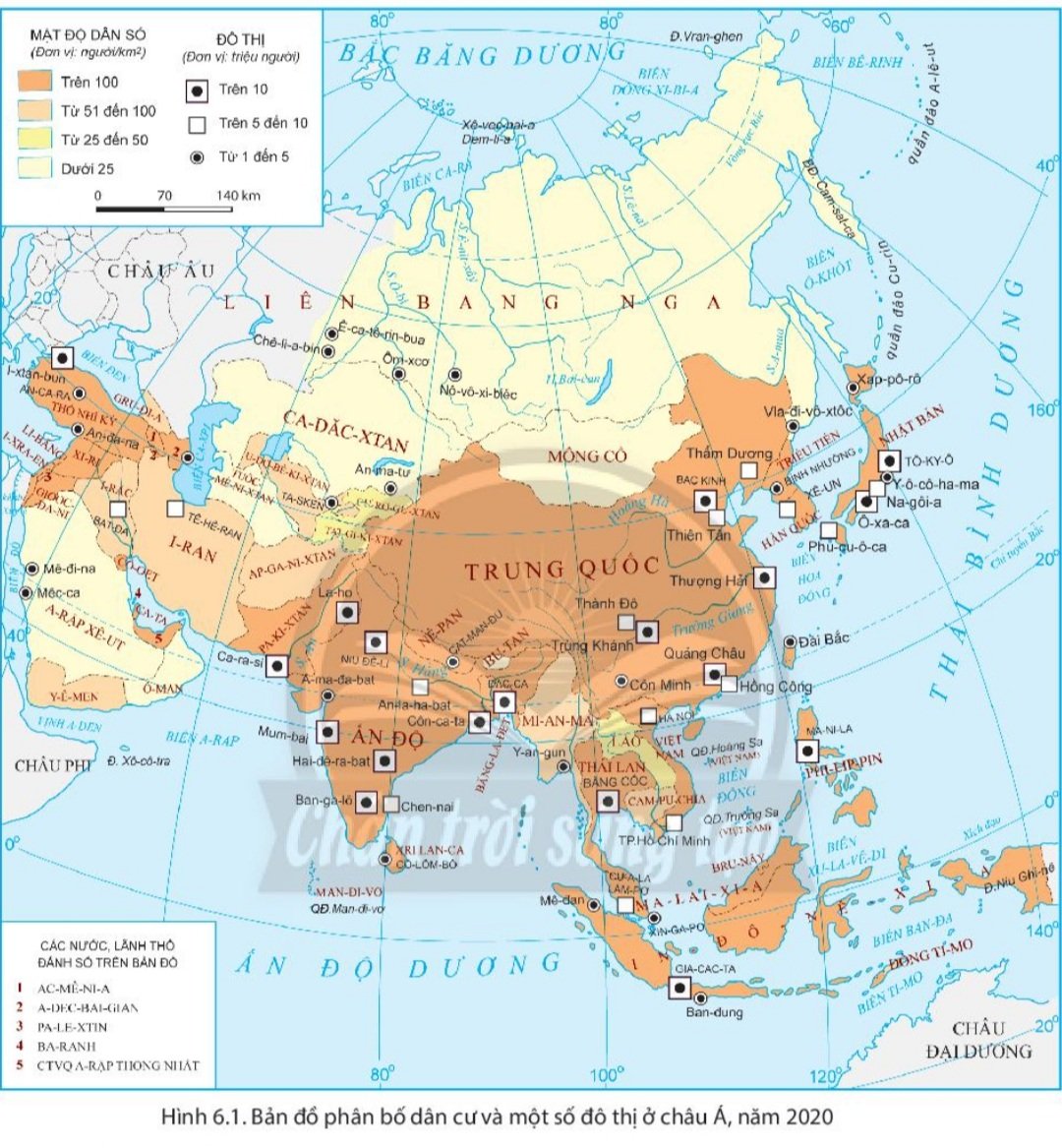 - Một số đô thị lớn ở châu Á: Tô-ky-ô,
Đê-li,
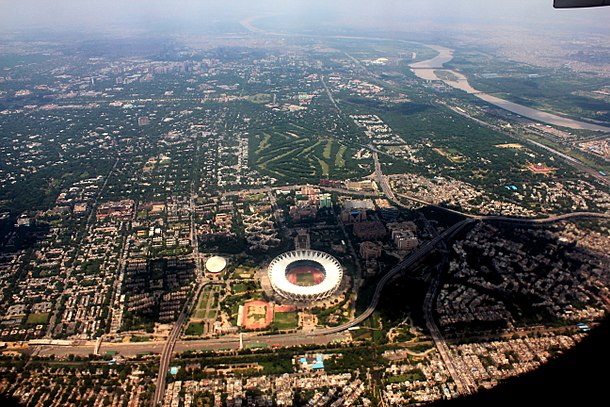 H.6.1. Bản đồ phân bố dân cư và 
một số đô thị lớn ở châu Á, năm 2020
Thành phố Đê-li (Ấn Độ)
Bài 6. ĐẶC ĐIỂM DÂN CƯ, XÃ HỘI CHÂU Á (tiết 2)
1. Đặc điểm dân cư
c. Các đô thị lớn
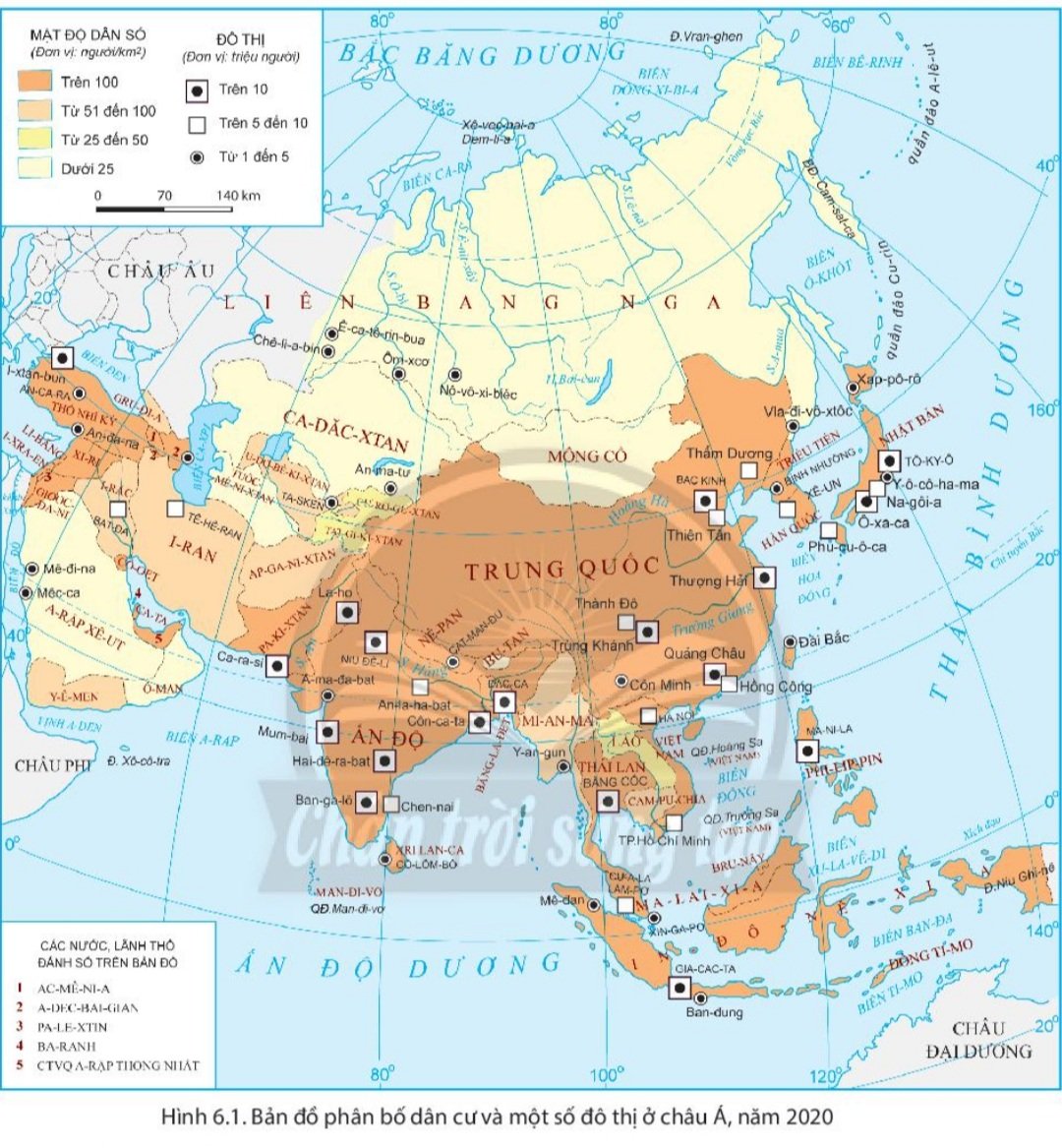 - Một số đô thị lớn ở châu Á: Tô-ky-ô, Đê-li,
Thượng Hải,
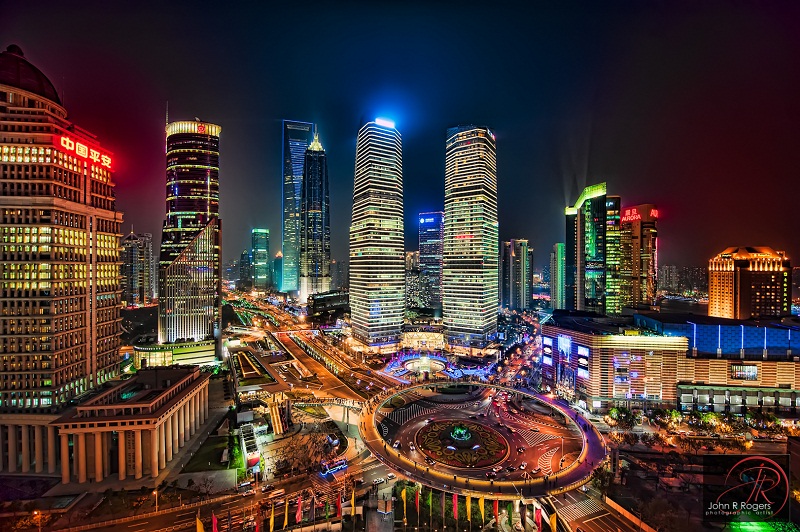 H.6.1. Bản đồ phân bố dân cư và 
một số đô thị lớn ở châu Á, năm 2020
Thành phố Thượng Hải (Trung Quốc)
Bài 6. ĐẶC ĐIỂM DÂN CƯ, XÃ HỘI CHÂU Á (tiết 2)
1. Đặc điểm dân cư
c. Các đô thị lớn
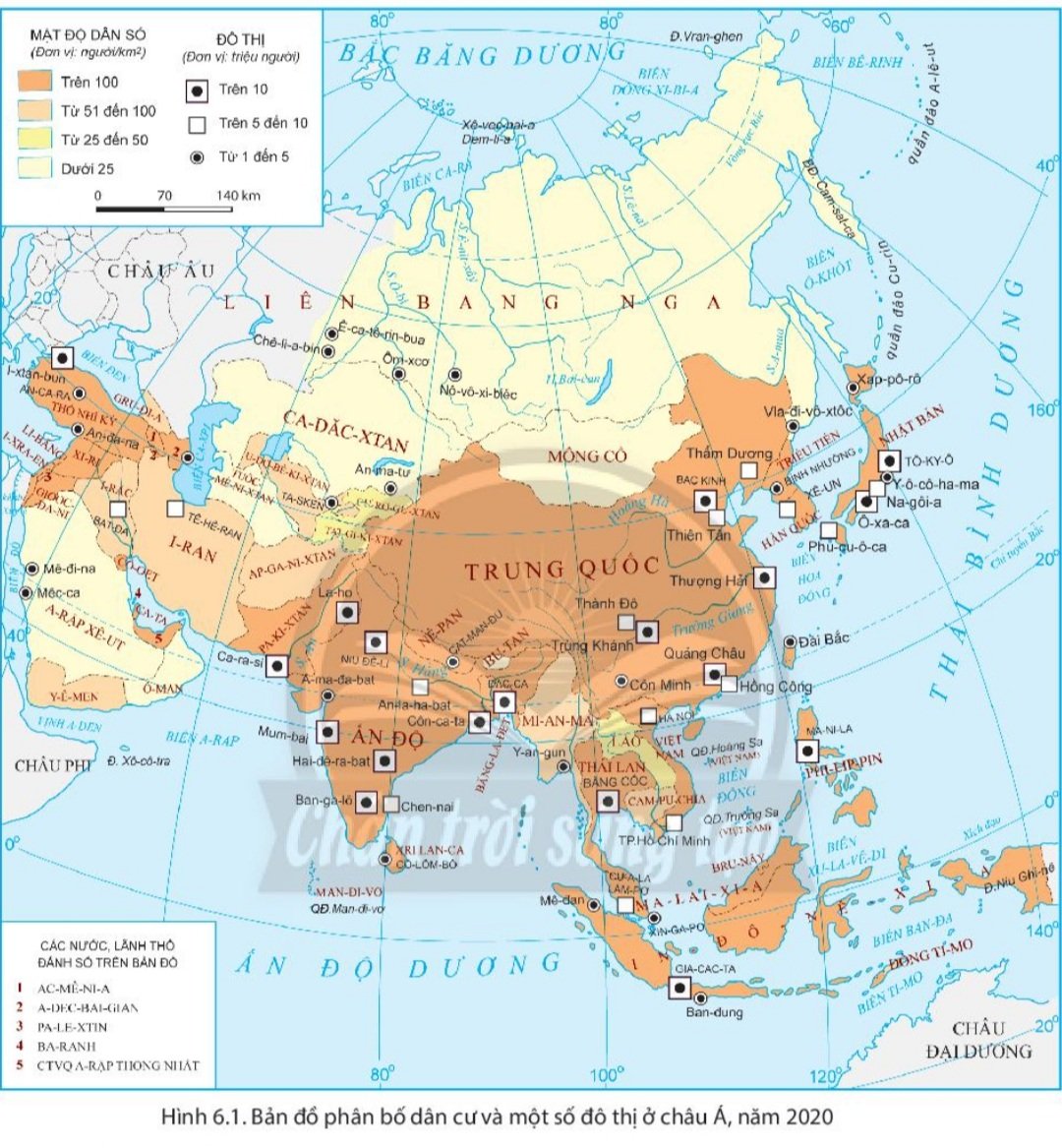 - Một số đô thị lớn ở châu Á: Tô-ky-ô, Đê-li, Thượng Hải,
Đắc-ca,…
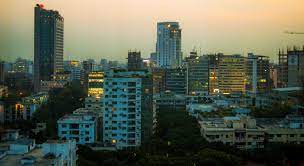 H.6.1. Bản đồ phân bố dân cư và 
một số đô thị lớn ở châu Á, năm 2020
Thành phố Đắc-ca (Băng-la-đét)
Bài 6. ĐẶC ĐIỂM DÂN CƯ, XÃ HỘI CHÂU Á (tiết 2)
1. Đặc điểm dân cư
c. Các đô thị lớn
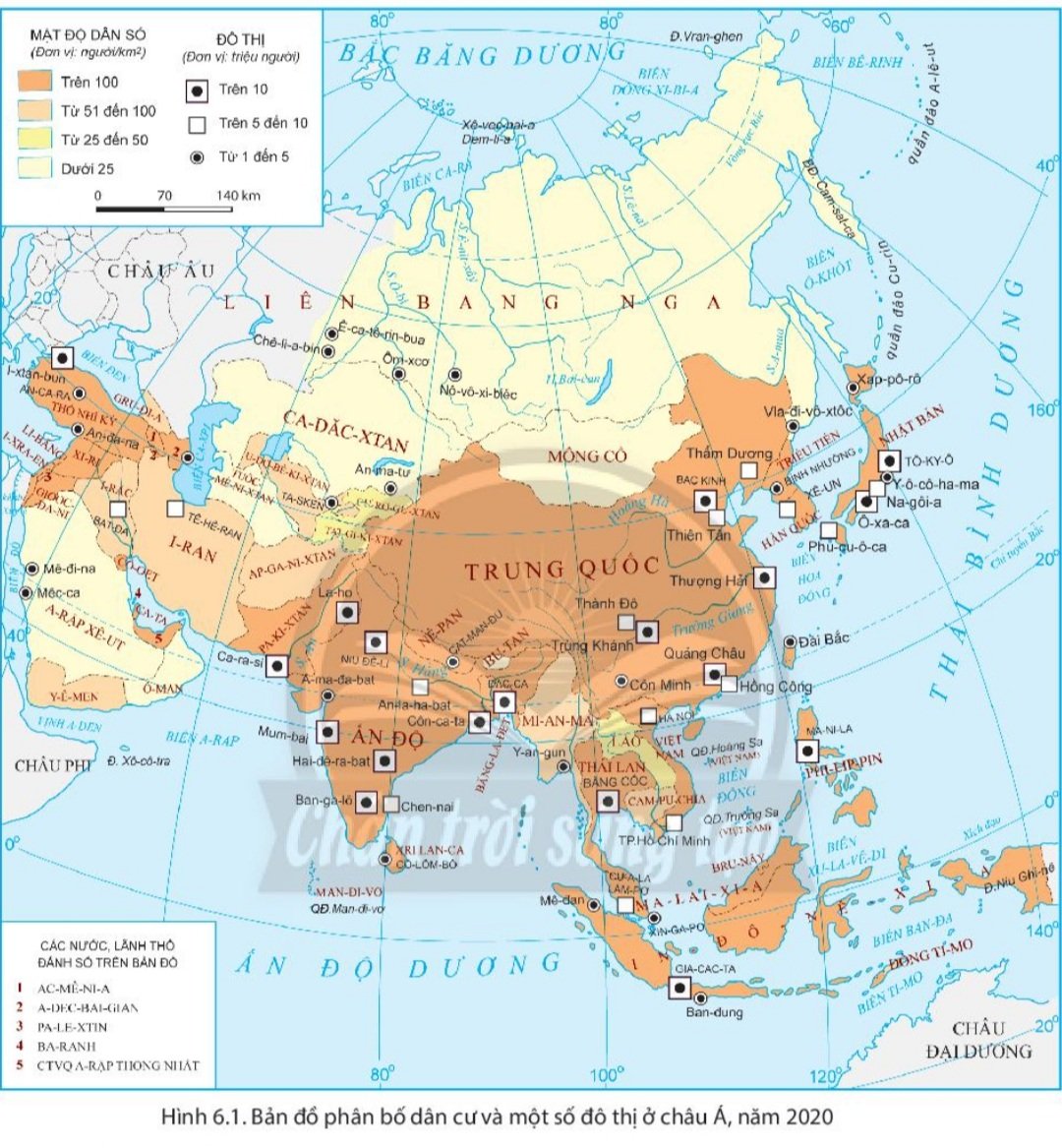 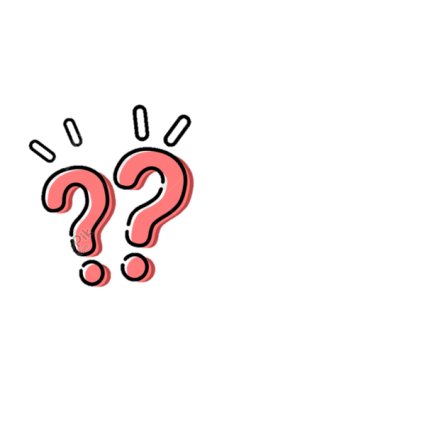 Em có biết tên 2 đô thị lớn nhất nước ta và có số dân là bao nhiêu không?
H.6.1. Bản đồ phân bố dân cư và 
một số đô thị lớn ở châu Á, năm 2020
Bài 6. ĐẶC ĐIỂM DÂN CƯ, XÃ HỘI CHÂU Á (tiết 2)
2. Tôn giáo
- Châu Á là nơi ra đời của bốn tôn giáo lớn trên thế giới.
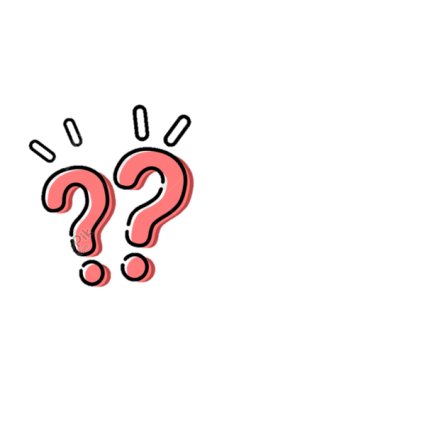 *Dựa vào thông tin mục 1.b, trình bày đặc điểm tôn giáo ở châu Á, theo bảng sau:
- Hiện nay, các tôn giáo lan truyền khắp thế giới, thu hút số lượng lớn tín đồ.
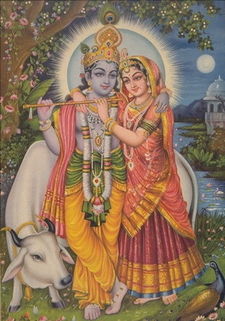 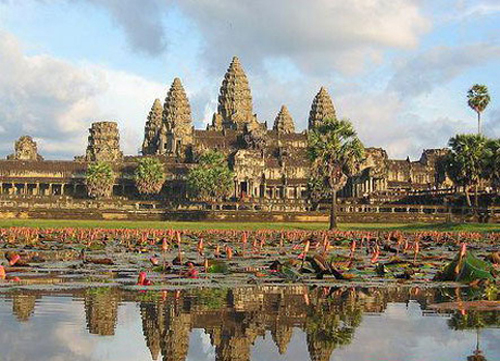 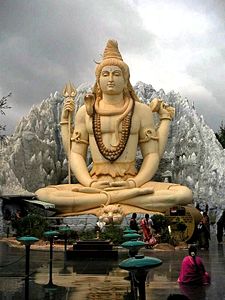 Một thánh địa của Ấn Độ giáo
Các vị thần của Ấn Độ giáo
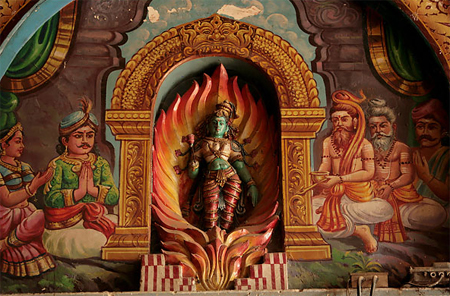 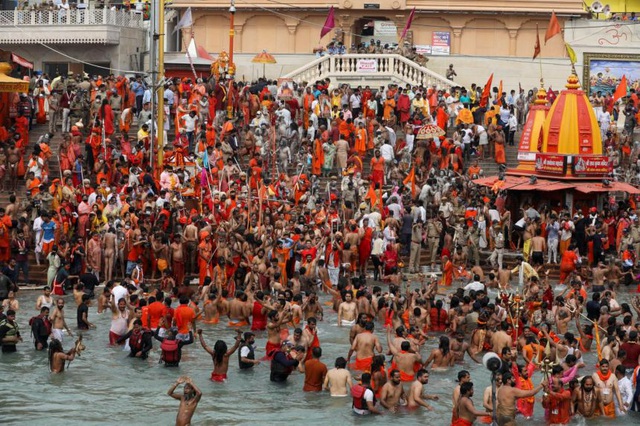 Một nghi lễ của Ấn Độ giáo
Nghi lễ tắm trên sông Hằng của tín đồ Ấn Độ giáo
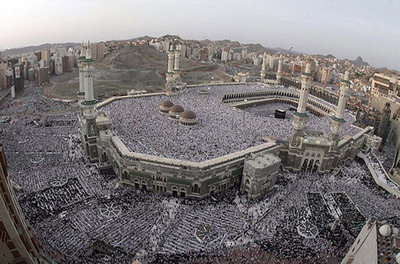 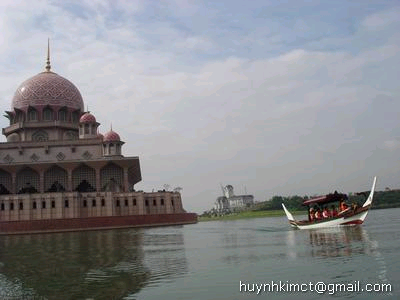 Nhà thờ Hồi giáo
Thánh địa Mec-ca
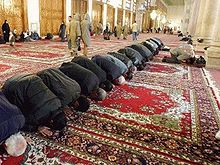 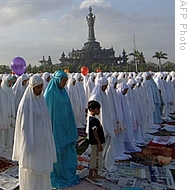 Tín đồ đạo Hồi đang cầu nguyện
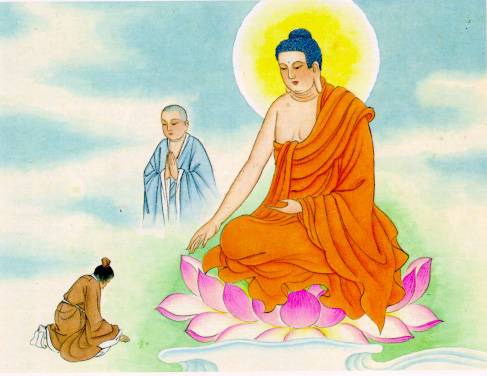 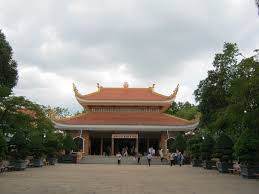 Những nét đặc trưng của Phật giáo
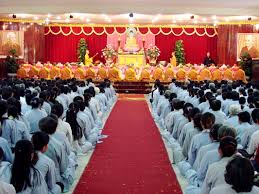 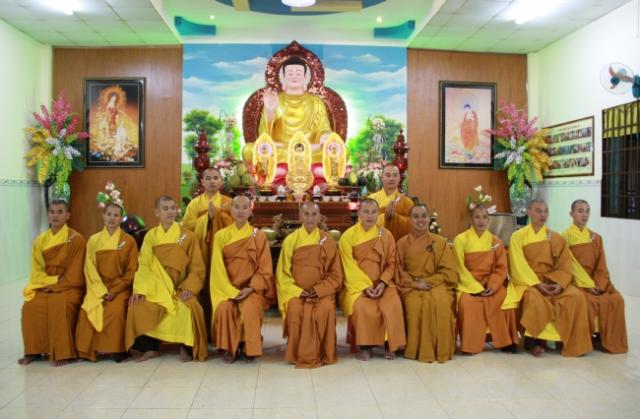 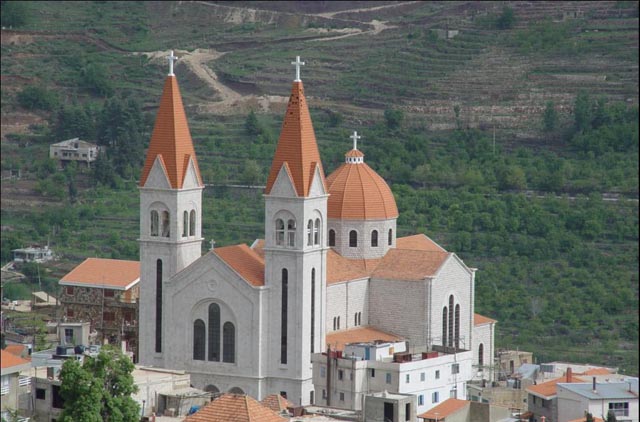 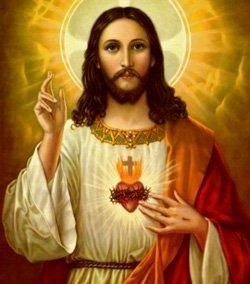 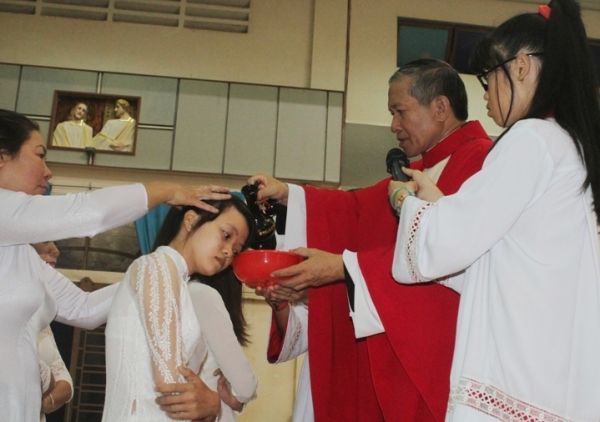 Những nét đặc trưng của đạo Ki - tô
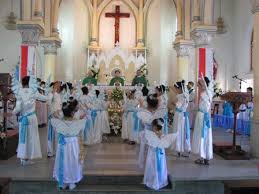 TNKQ SỰ PHÂN BỐ DÂN CƯ VÀ ĐÔ THỊ CHÂU Á
---o0o---
Câu 1: Mật độ dân số trung bình chưa đến 1 người/km2 tập trung chủ yếu ở:
A. Bắc Á.					B. Tây Nam Á.
C. Nam Á.					D. Đông Á.
Câu 2: Vùng có mật độ dân số cao nhất châu Á là
A. Tây Nam Á.				B. Bắc Á.
C. Nam Á.        				D. Đông Nam Á.
TNKQ SỰ PHÂN BỐ DÂN CƯ VÀ ĐÔ THỊ CHÂU Á
---o0o---
Câu 3: Nơi có nhiều thuận lợi cho dân cư sinh sống ở châu Á là khu vực
A. Khí hậu gió mùa.				B. Khí hậu lục địa.
C. Khí hậu hàn đới. 				D. Khí hậu núi cao.
Câu 4: Miền địa hình có dân cư đông đúc nhất châu Á
A. đồng bằng Tây-xi-bia.			B. các đồng bằng châu thổ.
C. các bồn địa.					D. cao nguyên, sơn nguyên.
TNKQ SỰ PHÂN BỐ DÂN CƯ VÀ ĐÔ THỊ CHÂU Á
---o0o---
Câu 5: Tên một thành phố đông dân nhất châu Á là
	A. Bắc Kinh.				B. Thượng Hải.	
	C. Tô-ki-ô.					D. Mum-bai.
Câu 6: Quốc gia có nhiều đô thị lớn trên 10 triệu dân của châu Á là
		A. Nhật Bản.				B. Trung Quốc.	
		C. In-đô-nê-xi-a.				D. Ấn Độ.
TNKQ SỰ PHÂN BỐ DÂN CƯ VÀ ĐÔ THỊ CHÂU Á
---o0o---
Câu 7: Tên thành phố đông dân nhất Việt Nam
	A. Hà Nội.				B. TP. Hồ Chí Minh.
	C. Hải Phòng.			D. Đà Nẵng.
Câu 8: Trung Á là vùng có mật độ dân cư rất thưa thớt vì
	A. có nhiều đầm lầy.		B. Khí hậu nóng, ẩm.
	C. Khí hậu khắc nghiệt.	D. Ít tài nguyên khoáng sản.
TNKQ SỰ PHÂN BỐ DÂN CƯ VÀ ĐÔ THỊ CHÂU Á
---o0o---
Câu 9: Quốc gia có diện tích trải rộng cả châu Á và châu Âu là
	A. Trung Quốc.				B. Mông Cổ.
	C. Ả-rập Xê-út.				D. Liên Bang Nga.
 Câu 10: Việt Nam nằm trong  khu vực có mật độ dân số là
	A. trên 100 người/ km2.		B. từ 51 - 100 người/km2.
	C. từ 1 - 51 người/ km2.		D. chưa đến 1 người/km2.
VỀ NHÀ
Cho bảng số liệu sau:
SỐ DÂN VÀ TỈ LỆ DÂN THÀNH THỊ CỦA CHÂU Á, 
GIAI ĐOẠN 2005 - 2020 (Không tính Liên bang Nga)
Về nhà, từ bảng số liệu trên hãy nhận xét sự thay đổi số dân và tỉ lệ dân thành thị của châu Á, giai đoạn 2005 - 2020.
THANKYOU
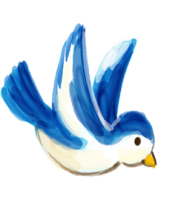 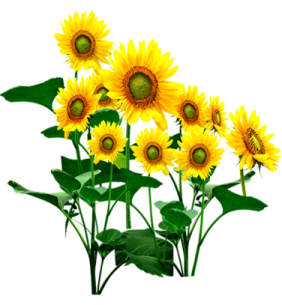